طريقة  تنصيب WIN7 على الهارد الخارجي او الفلاش
سنشرح الطريقة على الهارد الخارجي وهي نفسها على الفلاش , اولا نجلب قرص التنصيب للوندوز7 و فلاش بحجم لا يقل عن  Gigabyte 16 بعد ذلك نتبع الخطوات التالية : -
1. نركب الهارد الخارجي وندخل قرص التنصيب في السواقة ثم كلك ايمن على command prompt  من قائمة start ونختار Run as Administrator
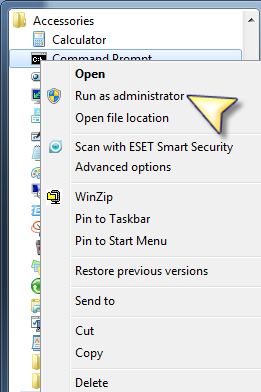 2.  نكتب DISKPART ثم ENTER
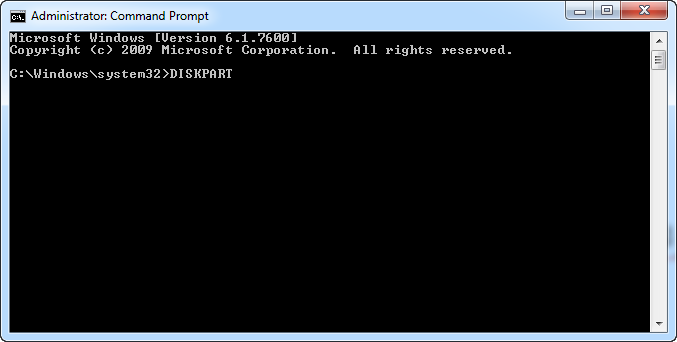 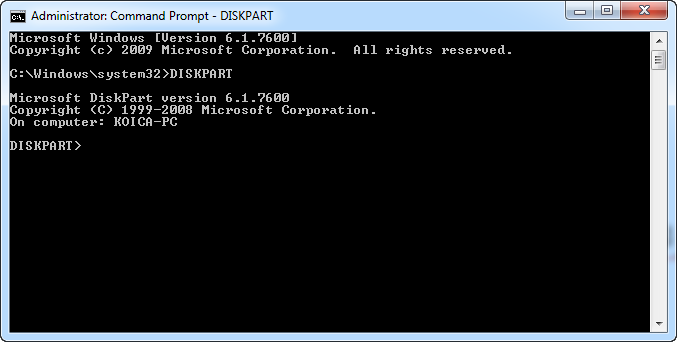 3.  نكتب LIST DISK  ثم ENTER لمشاهدة الاقراص الموجودة
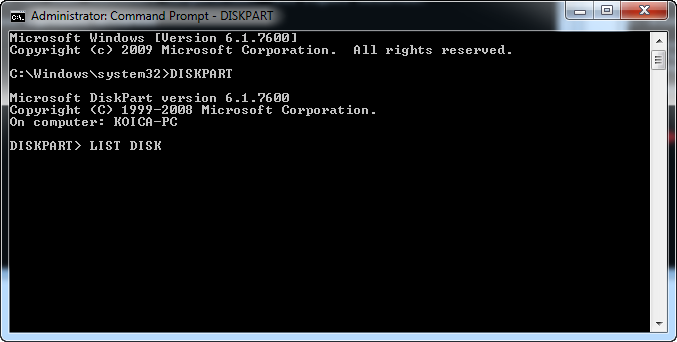 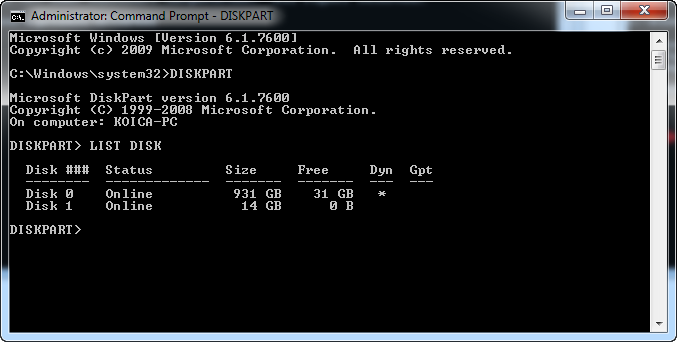 4. نكتب SELECT DISK 1  ثم ENTER  والذي يمثل الهارد الخارجي لأن DISK 0  هو القرص الصلب
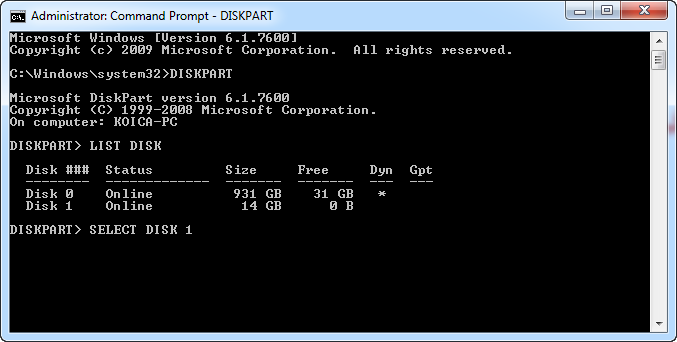 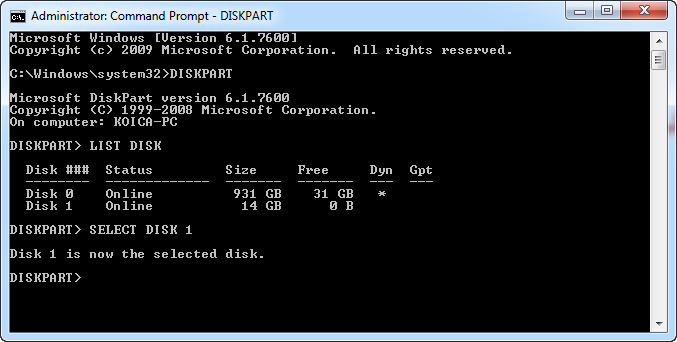 5. نكتب CLEAN  ثم ENTER  وهنا سيتم مسح كافة التقسيمات على الهارد الخارجي
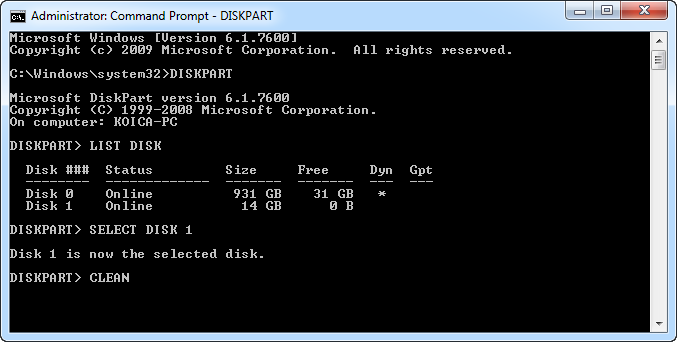 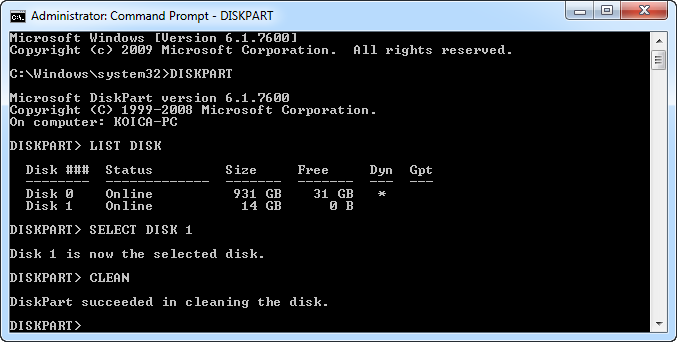 6. نكتب CREATE PARTITION PRIMARY  ثم ENTER
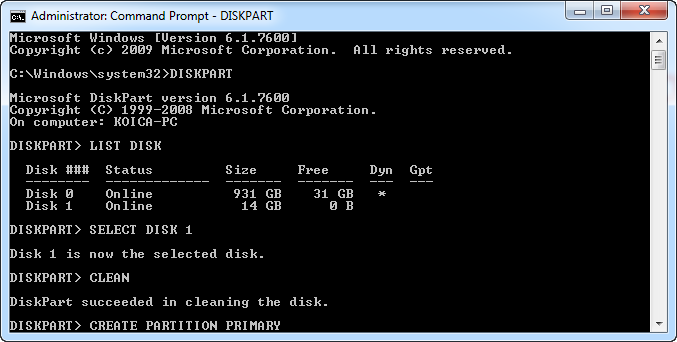 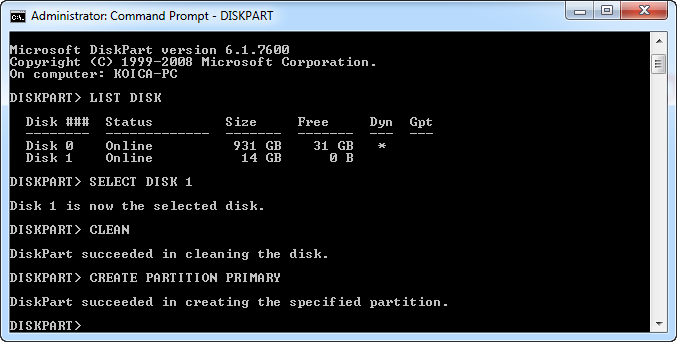 7. نكتب SELECT PARTITION 1  ثم ENTER
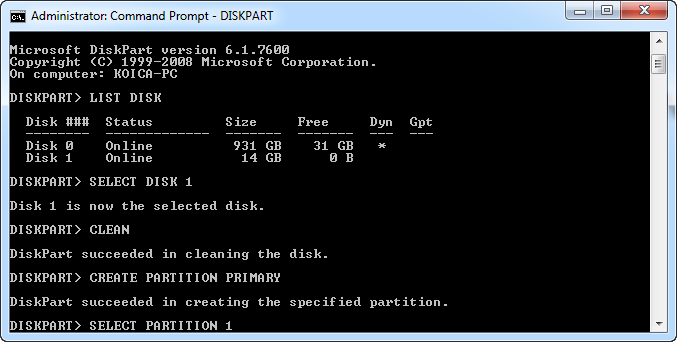 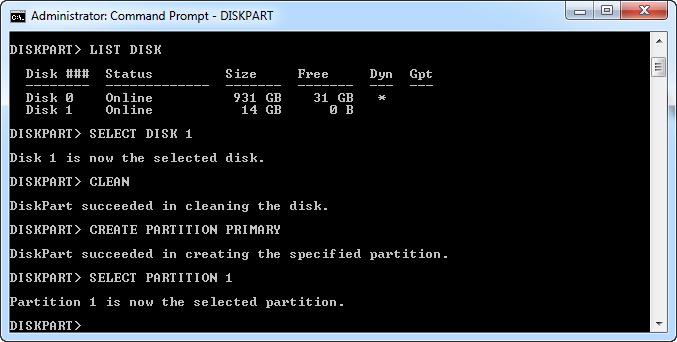 8. نكتب ACTIVE  ثم ENTER
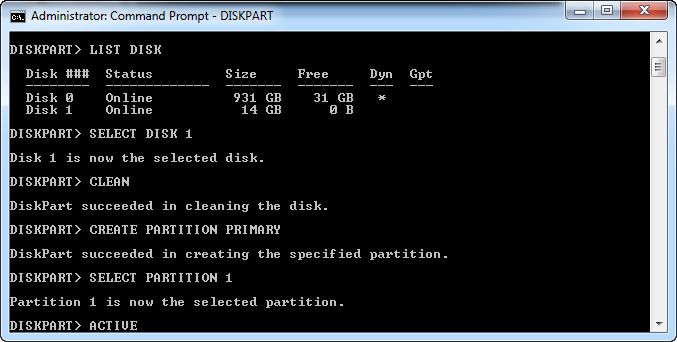 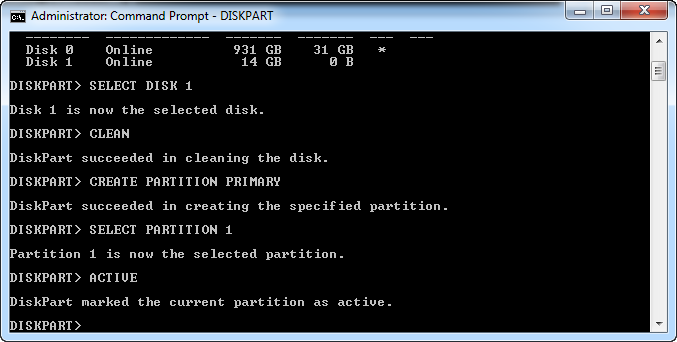 9. نكتب FORMAT  FS=NTFS  QUICK وننتظر لحين  الانتهاء
10. نكتب ASSIGN  ثم ENTER
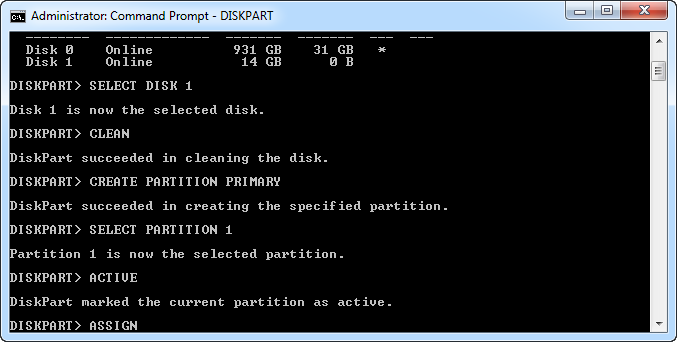 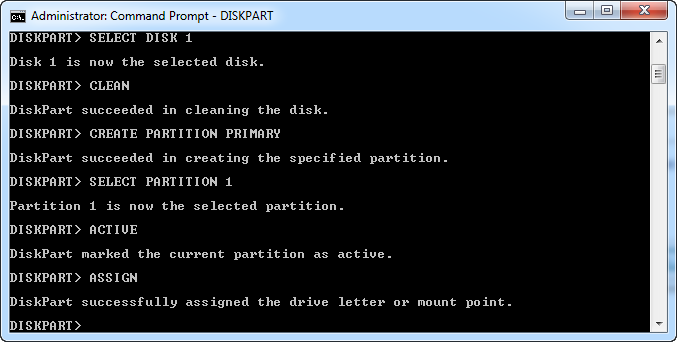 11. نكتب EXIT  ثم ENTER
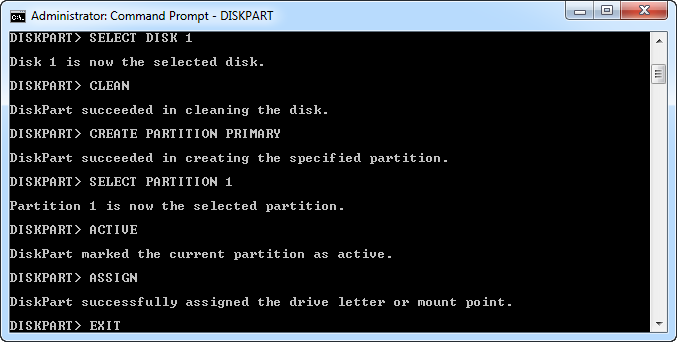 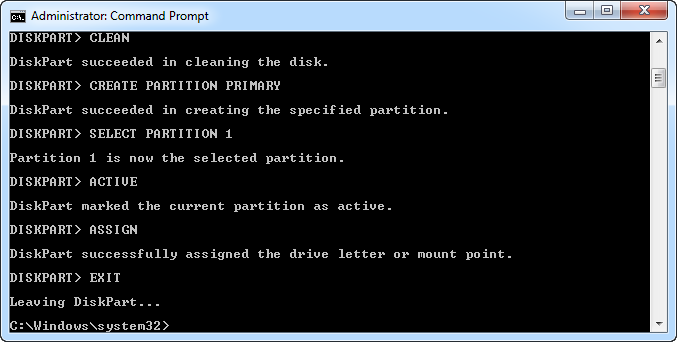 12. نحمل برنامج NT6.X fast installer من الرابط وحسب نظام التشغيل لديكم
تحميل
13. نتبع الخطوات كما في الصور
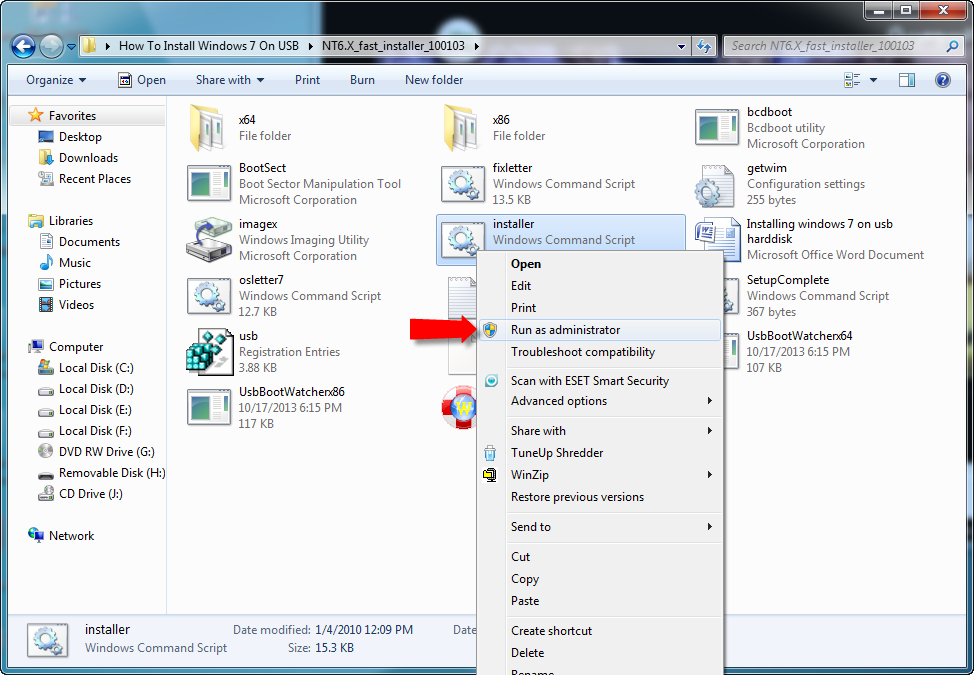 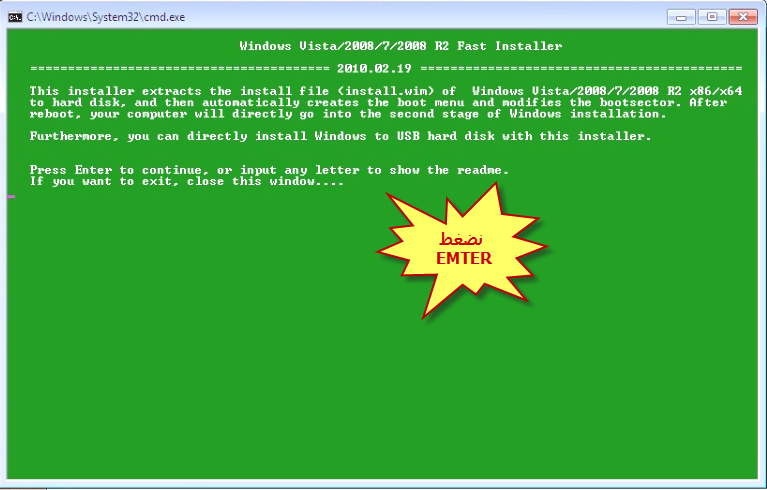 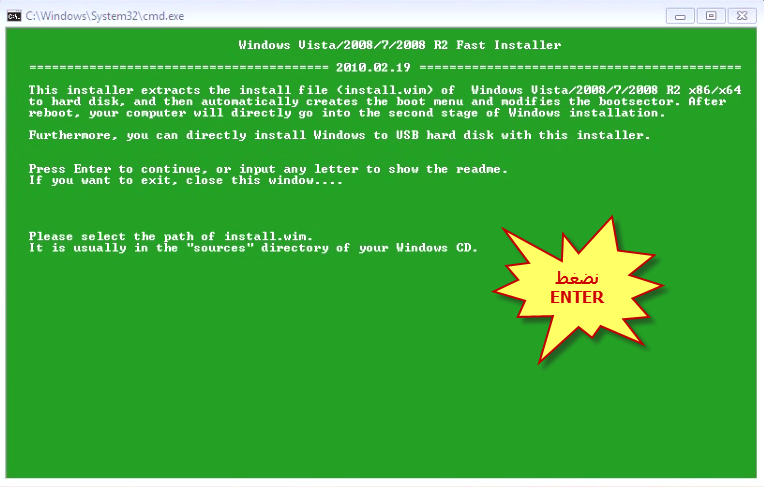 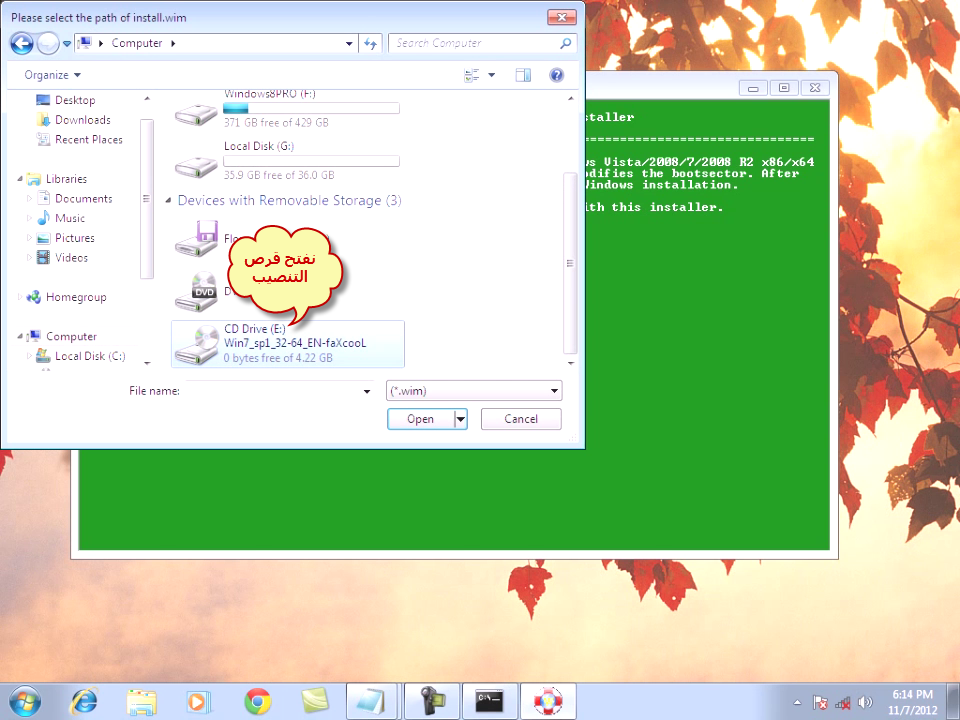 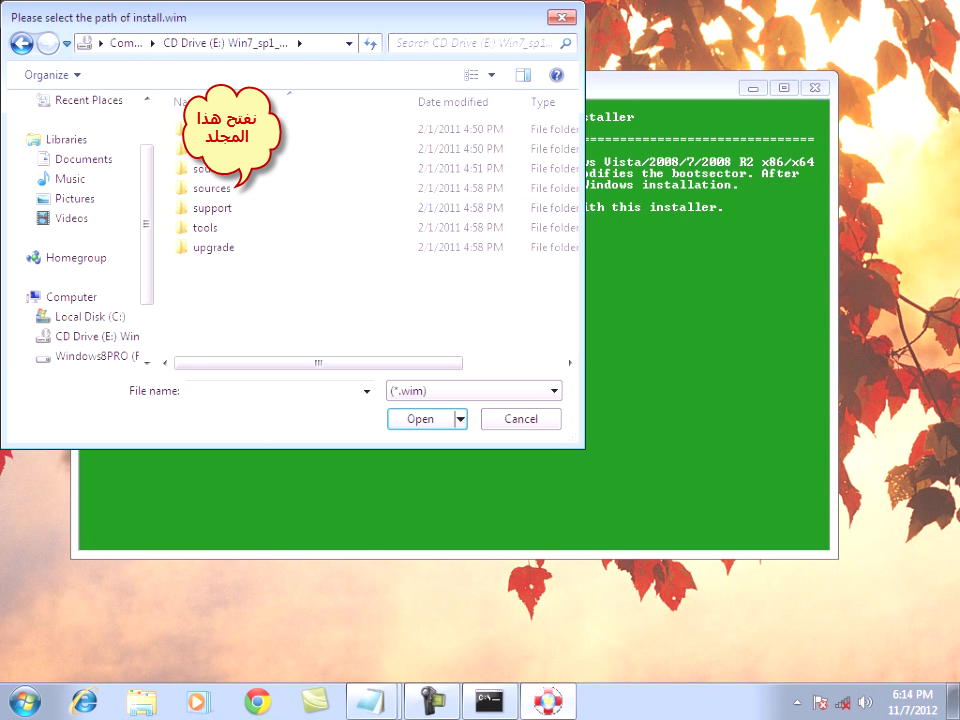 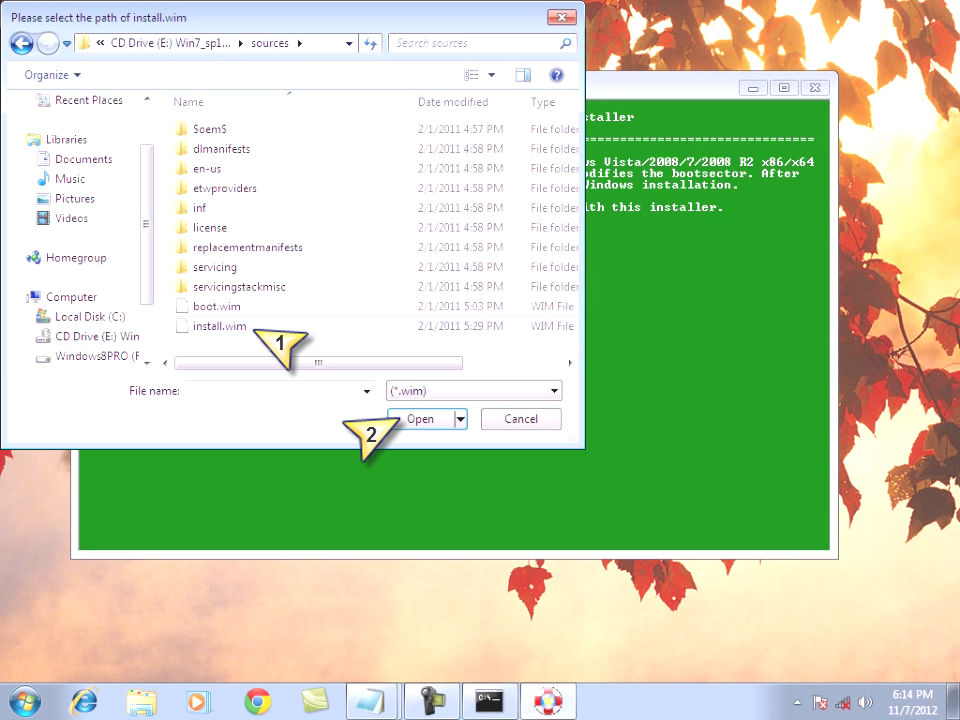 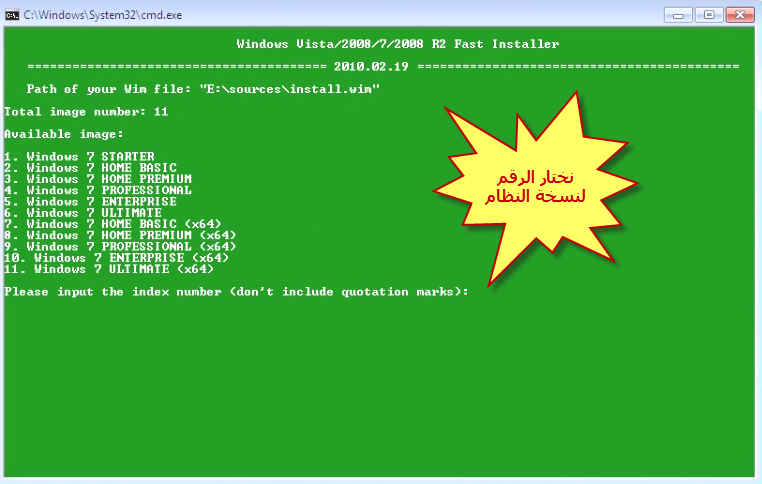 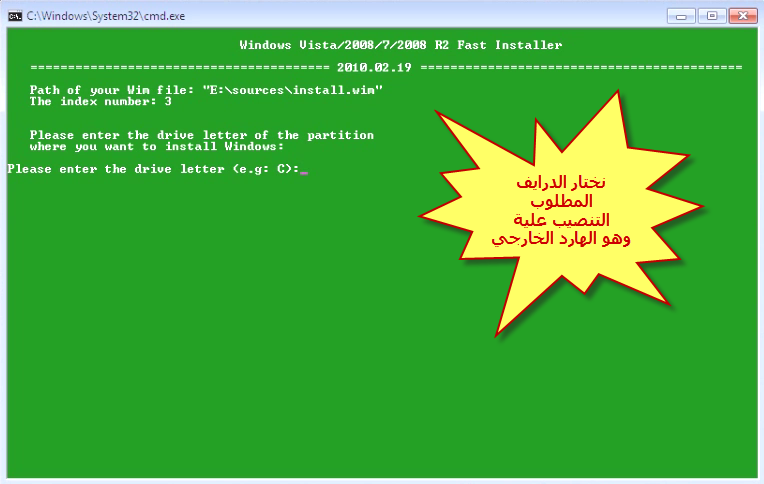 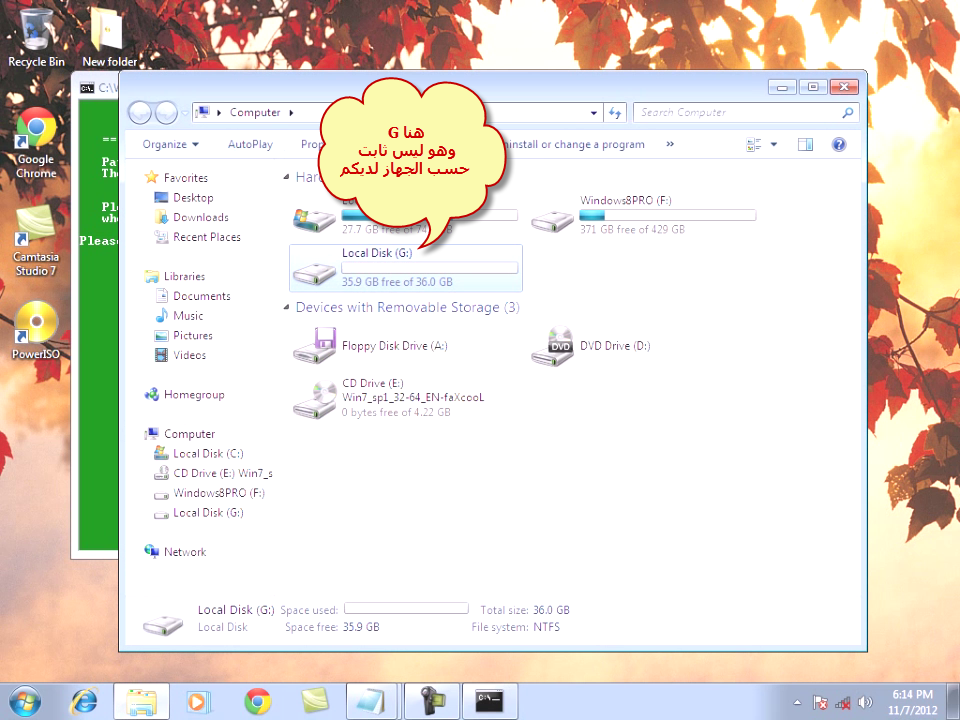 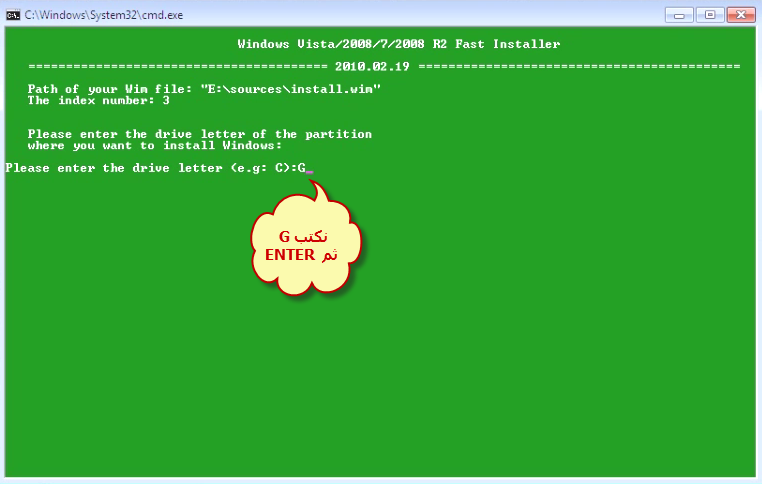 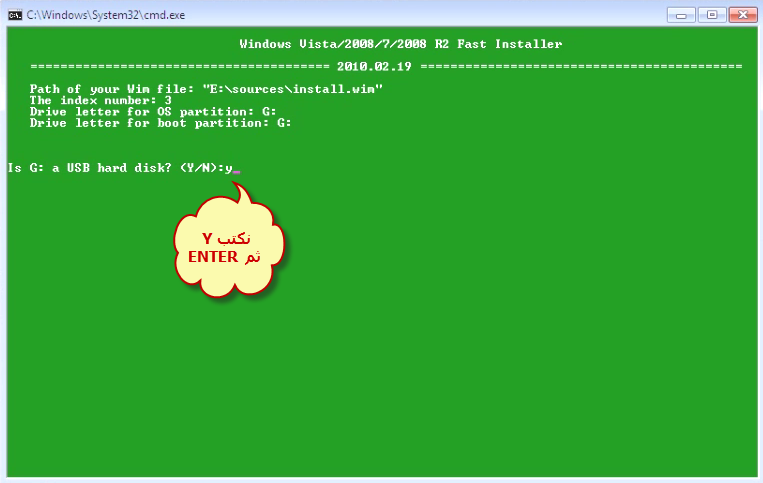 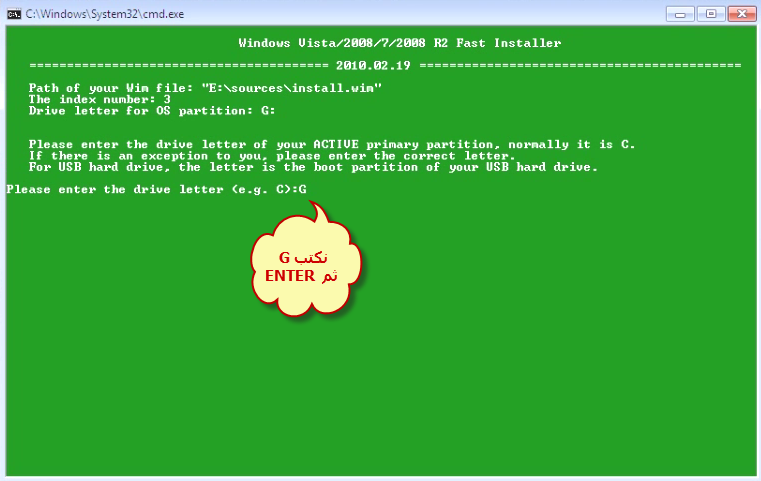 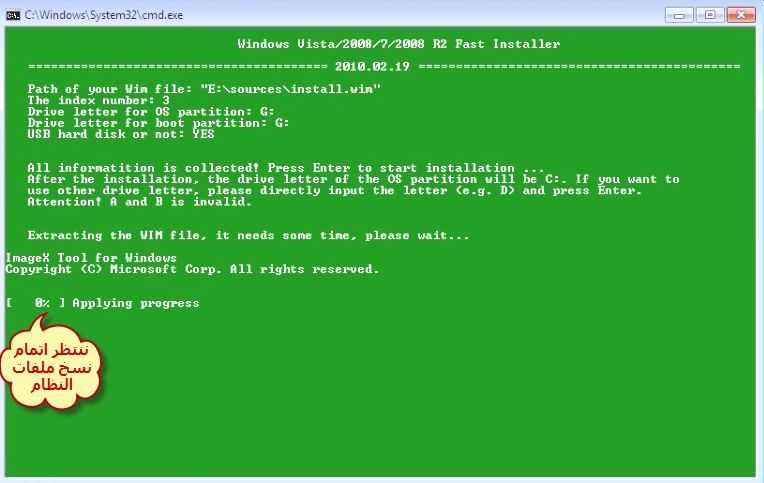 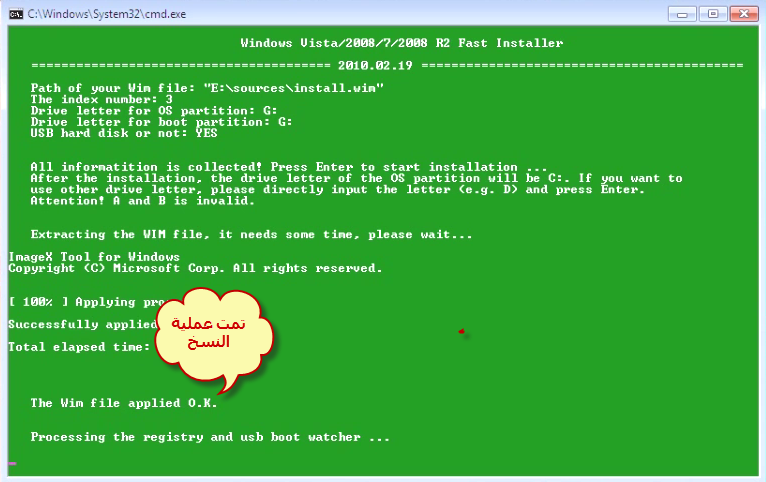 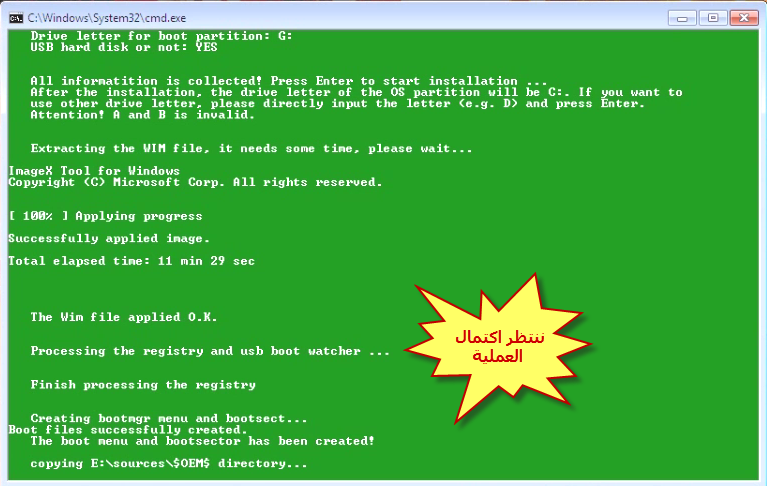 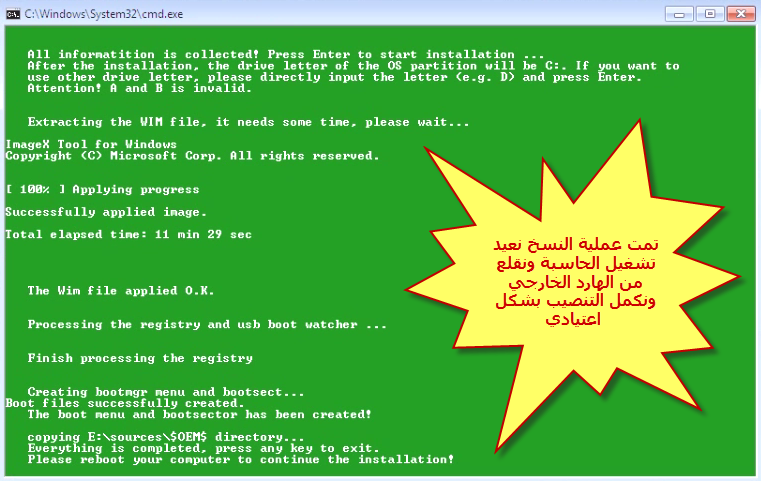 لمزيد من المعلومات المراسلة على البريد
                                                        mohanad_778@yahoo.com 
                                                                          مع تحياتي / المهندس مهند جاسم